Доклад на тему:«АКТУАЛЬНЫЕ МЕТОДИЧЕСКИЕ ДОКУМЕНТЫ, РЕГЛАМЕНТИРУЮЩИЕ ЦЕНООБРАЗОВАНИЕ В СТРОИТЕЛЬСТВЕ» Методические рекомендации по применению федеральных единичных расценок.Методика применения сметных норм.
РАЗРАБОТКА НОВЫХ МЕТОДИК ВЫПОЛНЕНА 
В СООТВЕТСТВИИ С:

Постановлением Правительства Российской Федерации № 959 от 23.09.2016г. 
«О Федеральной государственной информационной системе ценообразования в строительстве»

Постановлением Правительства Российской Федерации № 1452 от 23.12.2016г. 
«О мониторинге цен строительных ресурсов»

ПОЛОЖЕНИЯ НОВЫХ МЕТОДИК ПРЕДУСМАТРИВАЮТ:
          порядок применения ресурсного метода определения сметной стоимости          строительства, реконструкции и капитального ремонта объектов капитального строительства
2
УСЛОВИЯ ПЕРЕХОДА К РЕСУРСНОМУ МЕТОДУ:

включение сведений о соответствующих сметных нормативах, утвержденных в соответствии со ст. 8.3 ГрК РФ (в редакции Федерального закона № 191-ФЗ), в федеральный реестр сметных нормативов в установленном порядке;

введение в действие указанных сметных нормативов;

размещение в ФГИС ценообразования в строительстве сметных цен строительных ресурсов, определенных в соответствии с частью 5 ст. 8.3 ГрК РФ (в редакции Федерального закона № 191-ФЗ).
3
Территориальная сметно-нормативная база Республики Башкортостан, 
а также все сметные нормативы, 
включенные в федеральный реестр сметных нормативов 
до 30 сентября 2017 г. 
или утверждены органами исполнительной власти субъектов Российской Федерации 
в установленном порядке, до 03.07.2016г., 
действуют до даты выполнения всех трех условий 
перехода к ресурсному методу 
(извлечение из письма Минстроя Российской Федерации 
от 11 августа 2017 г. № 28632-ЕС/09 ).
4
Отменены, согласно приказа Министерства строительства и жилищно-коммунального хозяйства Российской Федерации от 30.06.2017г. №946/пр:

МДС81-36.2004                 МДС81-37.2004

МДС81-38.2004                  МДС81-40.2006
и т.д.
5
Приказом Министерства строительства и жилищно-коммунального хозяйства Российской Федерации от 09 февраля 2017 г. №81/пр

Методические рекомендации по применению федеральных единичных расценок на строительные, специальные строительные,
ремонтно-строительные работы, монтаж оборудования 
и пусконаладочные работы 
(далее – Методические рекомендации)
Методические рекомендации по применению федеральных единичных расценок на строительные, специально-строительные, ремонтно-строительные, монтаж оборудования и пусконаладочные работы

П. 3.1 Настоящие Методические рекомендации применяются до ввода в действие федеральной государственной информационной системы ценообразования в строительстве, созданной в соответствии с законодательством Российской Федерации

П. 1.3 Настоящие Методические рекомендации устанавливают:
- Общие правила применения единичных расценок на строительные, специально-строительные, ремонтно-строительные работы, по монтажу оборудования и пусконаладочные работы;
особенности применения единичных расценок на строительные, специально-строительные, ремонтно-строительные работы, по монтажу оборудования и пусконаладочные работы; 
правила применения дополнительных затрат, не учтенных единичными расценками;
порядок применения территориальных единичных расценок.
6
П. 4.10 Действия единичных расценок, не распространяется на:

отдельные виды работ, нормы на которые отсутствуют в сборниках государственных элементных сметных норм;

работы, технология производства которых и расход в конкретных условиях их выполнения существенно отличаются от технологии и расхода ресурсов, принятых в сметных нормах, включенных в сборники государственных элементных сметных норм;

работы с применением машин и строительных материалов, в том числе импортных, не имеющих аналогов отечественного производства, существенно изменяющих технологию их производства и расход ресурсов по сравнению со сметными нормами, включенными в сборники государственных элементных сметных норм;

отдельные виды конструкций и виды работ, к капитальности, классу точности которых предъявляются повышенные требования правил организации строительства;

работы, выполняемые в высокогорных районах более 3500м.
7
П. 5.8 При применении единичных расценок для определения сметной стоимости внесение изменений в единичные расценки не допускается, в том числе в случаях, когда проектной документацией предусмотрено:
8
9
П. 2.7 МДС81-36.2004
10
вторая группа цифр в коде строительных материалов начинается с цифры «9» 
(ххх-9ххх), 
его разновидность, марка и т.п. должны быть уточнены по проекту.
ИСКЛЮЧЕН
Методические рекомендации по применению единичных расценок
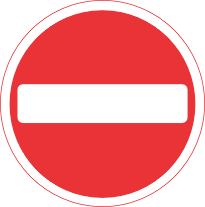 11
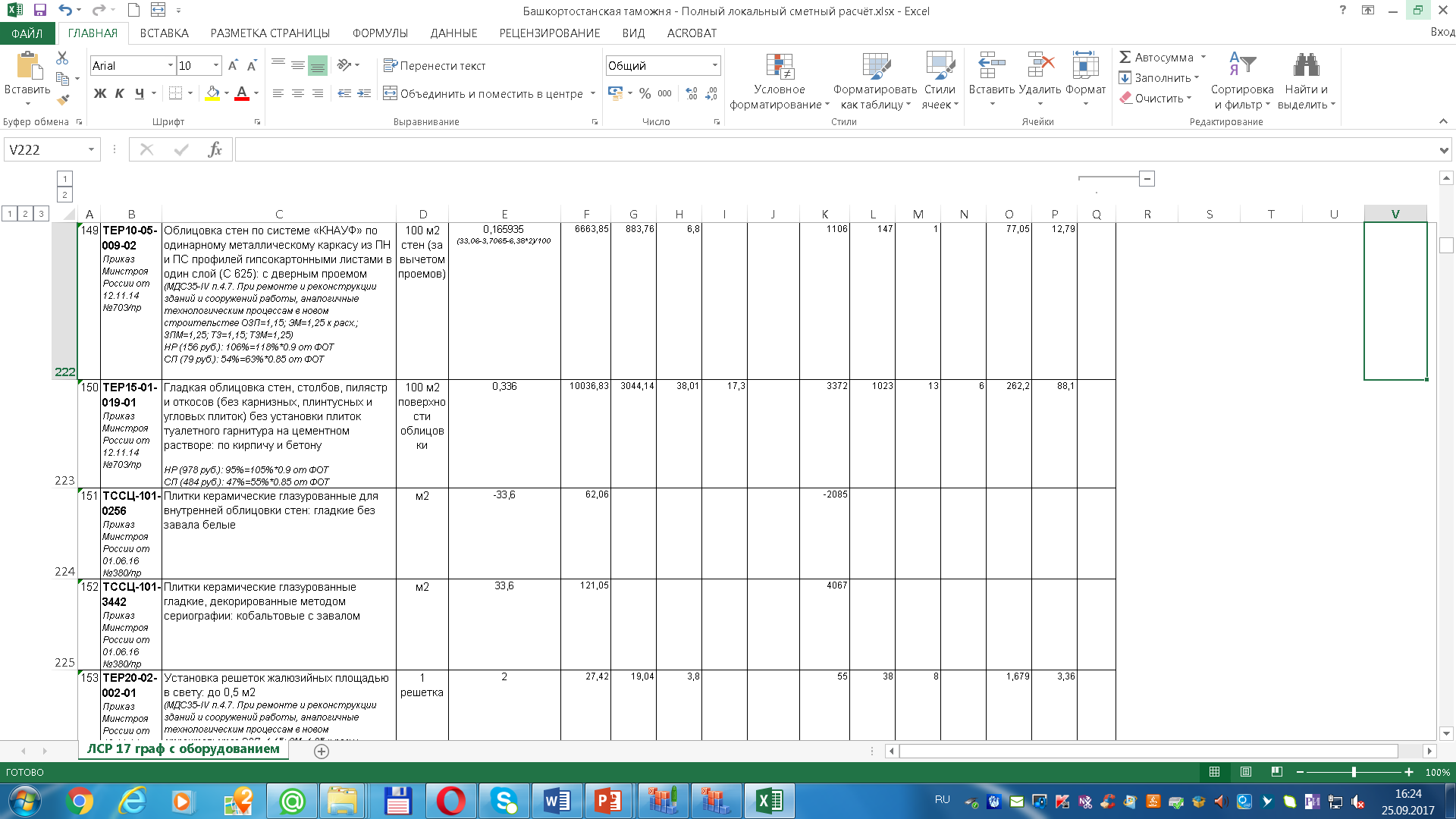 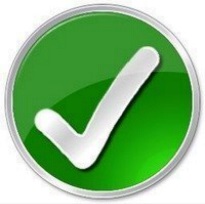 12
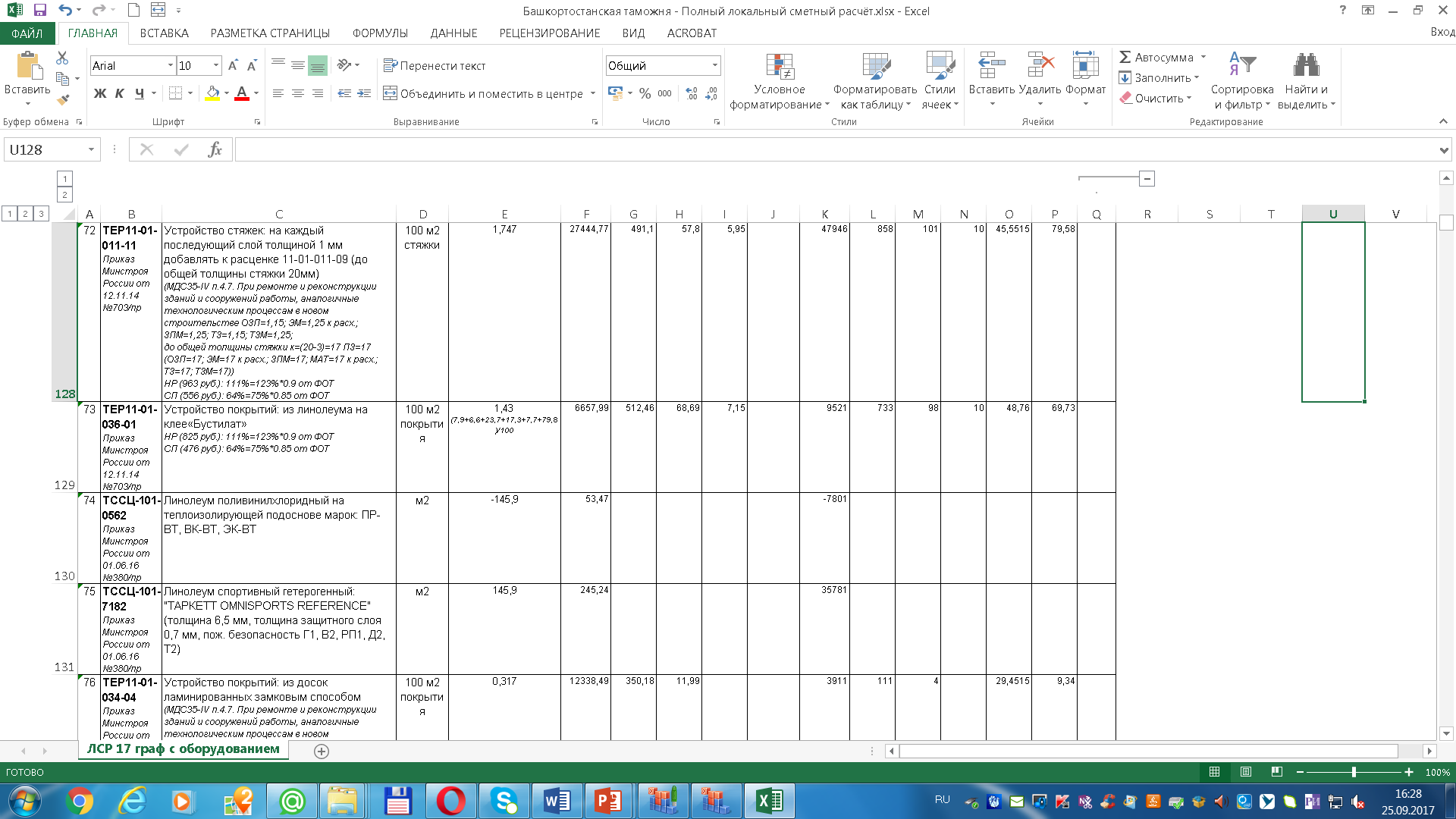 13
14
Отдельные положения тех.части сборников ГЭСН, ГЭСНр, ГЭСНм, ГЭСНп
ОБЛАСТЬ ПРИМЕНЕНИЯ НОВОЙ МЕТОДИКИ:

Настоящая методика применения сметных норм определяет единый порядок применения сметных норм на строительные, специальные строительные, ремонтно-строительные, монтаж оборудования и пусконададочные работы при определении сметной стоимости строительства, реконструкции и капитального ремонта объектов капитального строительства;

В целях настоящей Методики к сметным нормам относятся государственные элементные сметные нормы на строительные, специальные строительные (ГЭСН), ремонтно-строительные (ГЭСНр), монтаж оборудования (ГЭСНм) и пусконаладочные работы (ГЭСНп);

Настоящей Методикой предусмотрены положения по применению ресурсного метода определения сметной стоимости строительства, реконструкции и капитального ремонта объектов капитального строительства;
15
Положения Методики являются обязательными для использования при определении сметной стоимости строительства, реконструкции, капитального ремонта объектов капитального строительства:
 финансируемых с привлечением средств бюджетов бюджетной системы Российской Федерации
средств юридических лиц, созданных Российской Федерации, субъектами Российской Федерации, муниципальными образованиями
юридических лиц, доля в уставных (складочных) капиталах которых Российской Федерации, субъектов Российской Федерации, муниципальных образований составляет более 50 процентов
при определении сметной стоимости капитального ремонта многоквартирного дома, осуществляемого полностью или частичного за счет средств:
16
регионального оператора

товарищества собственников жилья

жилищного, жилищно-строительного кооператива 
иного специализированного потребительского кооператива

собственников помещений в многоквартирном доме.
Состав и характеристика сборников государственных элементов сметных норм
17
18
Структура шифра сметных норм:
ХХ – ХХ – ХХХ - ХХ

ХХ – номер сборник
ХХ – номер раздела в составе сборника
ХХХ – порядковый номер таблицы
ХХ – порядковый номер сметной нормы
Содержание Методики применения сметных норм:

Общие положения
Условия применения
Условия применения усложняющих факторов производства работ
19
Сборники сметных норм не распространяются:

на отдельные виды конструкций и виды работ, к капитальности, классу точности которых предъявляются повышенные требования
на виды работ в горной местности, выполняемые на высоте более     3500 м над уровнем моря.
20
Раздел 10 Особенности применения сметных норм при производстве сметных норм при производстве демонтажных работ
21
22
ПОРЯДОК ПРИМЕНЕНИЯ СМЕТНЫХ НОРМ
 НА МОНТАЖ ОБОРУДОВАНИЯ

отсутствуют такие положения как:

положения, регламентирующие порядок применения сметных норм на оборудование, отсутствующее в сборниках ГЭСНм, а также в случае монтажа иных типов и видов оборудования, в том числе импортного;
положения по определению затрат на шефмонтаж;
положения по определению затрат на установку оборудования, мебели и инвентаря, которое поставляется в собранном и разобранном виде, требующее разборки и сборки на месте, подключения к сетям или не требующее;
порядок определения затрат на доводку до проектных параметров крупного оборудования 
и т.д.
23
ПОРЯДОК ПРИМЕНЕНИЯ СМЕТНЫХ НОРМ
 НА РЕМОНТНО-СТРОИТЕЛЬНЫЕ РАБОТЫ:

П. 8.8 предусматривает применение норм ГЭСНр на отдельные виды строительных работ (неинвентарные леса, понижение отметок пола подвала и т.д.), производство которых аналогично предусмотренным сметными нормами на ремонтно-строительные работы, а так же соответствуют нормативным требованиям по их выполнению;
П. 8.6 предусматривает учет в ЛСР на ремонтно-строительные работы затрат на затаривание мусора в мешки и спуск его с отноской вручную на носилках, или в мешках;
Предусматривают порядок применения коэффициентов к нормам сборников ГЭСН на строительные и специальные строительные работы, при отсутствии необходимых сметных норм в сборниках на ремонтно-строительные работы:
1,15 к нормам затрат труда рабочих-строителей
1,25 к нормам времени эксплуатации строительных машин и механизмов, 
затратам труда машинистов
24
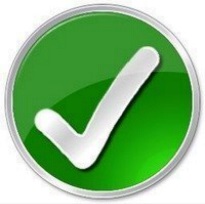 ГЭСН на строительные и специальные строительные работы
25
ГЭСНр на ремонтно-строительные работы, ГЭСНм на монтаж оборудования, ГЭСНп на пусконаладочные работы, ГЭСН №46
на строительные и специальные строительные работы по разборке (демонтажу) конструкций, включенные в ГЭСН («прямые сметные нормы»), например,
ГЭСН27-03-008-01 «Разборка покрытий и оснований: мостовой из булыжного камня»
на строительные и специально-строительные работы, используемые при определении сметных норм по разборке (демонтажу) конструкций, с применением понижающих коэффициентов на демонтажные работы, например, 
ГЭСН06-01-006-01 «Устройство фундаментов под оборудование прокатных цехов с листовыми станами на участках: загрузки печей под вспомогательное оборудование объемом более 1000 м3/Применительно Демонтажные работы» (Табл.2, п.1 Демонтаж (разборка) сборных бетонных и железобетонных строительных конструкций ОЗП=0,8; ЭМ=0,8 к расх.; ЗПМ=0,8; МАТ=0 к расх.; ТЗ=0,8; ТЗМ=0,8)
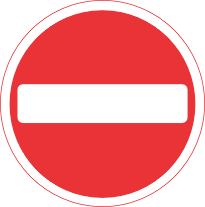 ПОРЯДОК ПРИМЕНЕНИЯ СМЕТНЫХ НОРМ
 НА ПУСКОНАЛАДОЧНЫЕ РАБОТЫ


исключены положения об отсутствии необходимости применения понижающего коэффициента 0,8 к сметным нормам в случае, если работы по монтажу оборудования и ПНР выполняются одной организацией, но разными звеньями или бригадами (п. 9.4 Методики);
отсутствует порядок определения затрат на ПНР по оборудованию, отсутствующему в сборниках ГЭСНп, а также в случае монтажа иных типов и видов оборудования, в том числе импортного;
отсутствуют положения о проведении повторных ПНР, вызванных изменением технологического процесса, режима работы оборудования, что связано с частичным изменением проекта, а также вынужденной заменой оборудования
и т.д.
26
Приложение № 2 Методики применения сметных норм
Изменены сами таблицы коэффициентов. Ранее было деление по виду работ: строительные, монтажные, ремонтно-строительные и пусконаладочные. Теперь идет деление по виду строительства: новое строительство, реконструкция, капитальный ремонт с разбивкой по видам сметных норм (т.е. выделены строительные и специально-строительные работы, монтажные работы, ремонтно-строительные работы, отдельно так же выделены коэффициенты к сборнику ГЭСН №46).  
В таблице 1 коэффициентов при новом строительстве внесены изменения в коэффициенты, в частности, отменено деление на работу во вредных условиях и во вредных условиях со стесненными условиями работ, работа в стесненных условиях застроенной части городов заменена на работу в стесненных условиях застроенной части населенных пунктов, введены дополнительные строки на производство работ в помещениях высотой до 1,8 м, на производство работ на склонах гор с сохранением природного ландшафта. 
В таблице 2 коэффициентов при реконструкции объектов капитального строительства приведены те коэффициенты, которые ранее были в единых таблицах коэффициентов к МДС 36, 37, 38, 40. К существовавшим ранее коэффициентам добавлена новая строка: «Производство работ в помещениях с остановленным производством, при этом в зоне работ есть оборудование, мебель...» и «Производство работ на склонах гор с сохранением природного ландшафта». 
В таблице 3 коэффициентов при ремонте добавлена новая строка «Производство ремонтных работ в помещениях с остановленным производством, при этом в зоне работ есть оборудование, мебель», в строке на ремонт кровель добавлен ремонт кровель средней сложности (ране были только сложные кровли). Добавлены строки: «Производство работ на склонах гор с сохранением природного ландшафта» и «Производство работ на режимных объектах с пропускной системой». 
 Таблица коэффициентов на выполнение пусконаладочных работ практически не изменена.
27
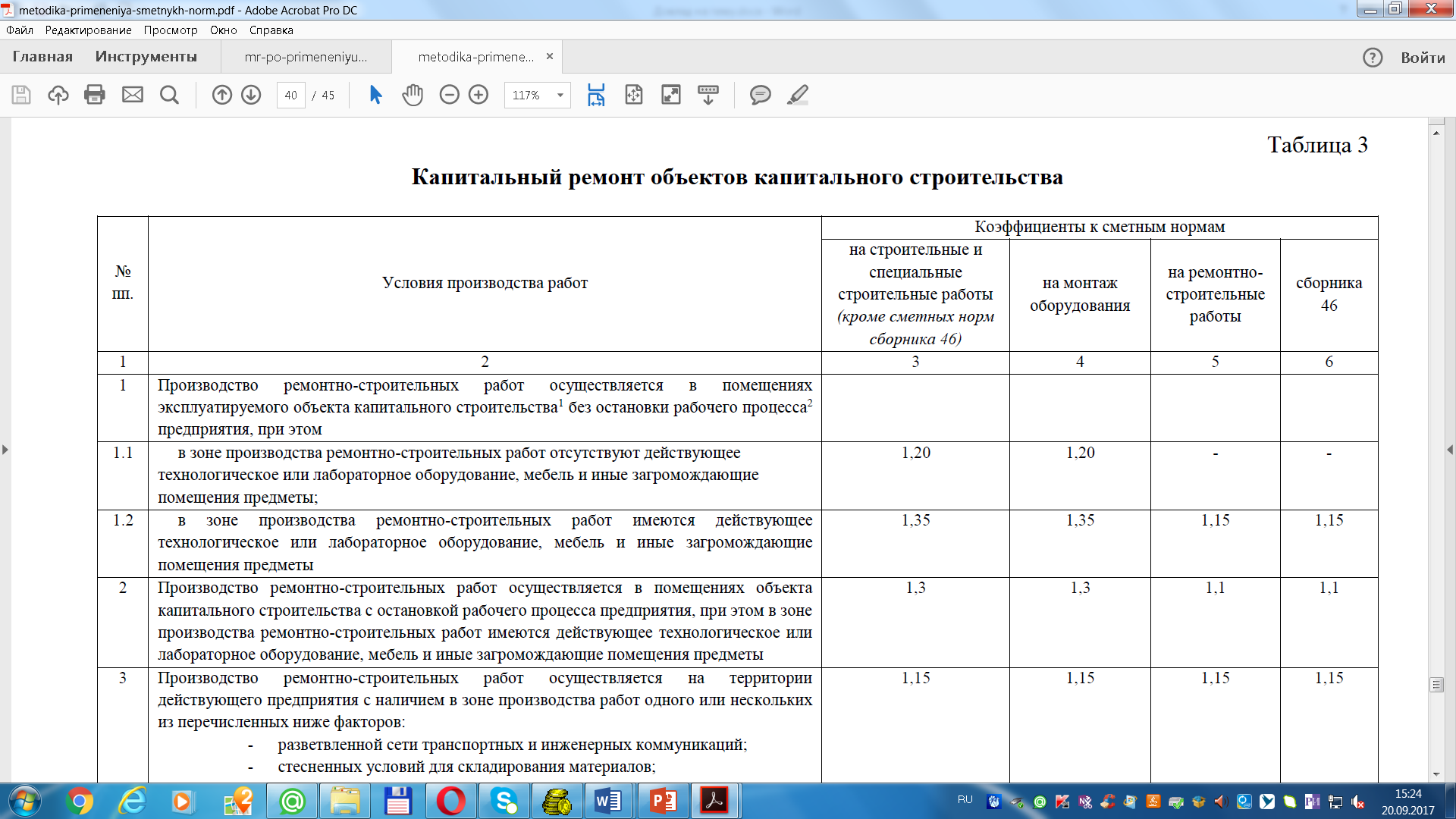 28
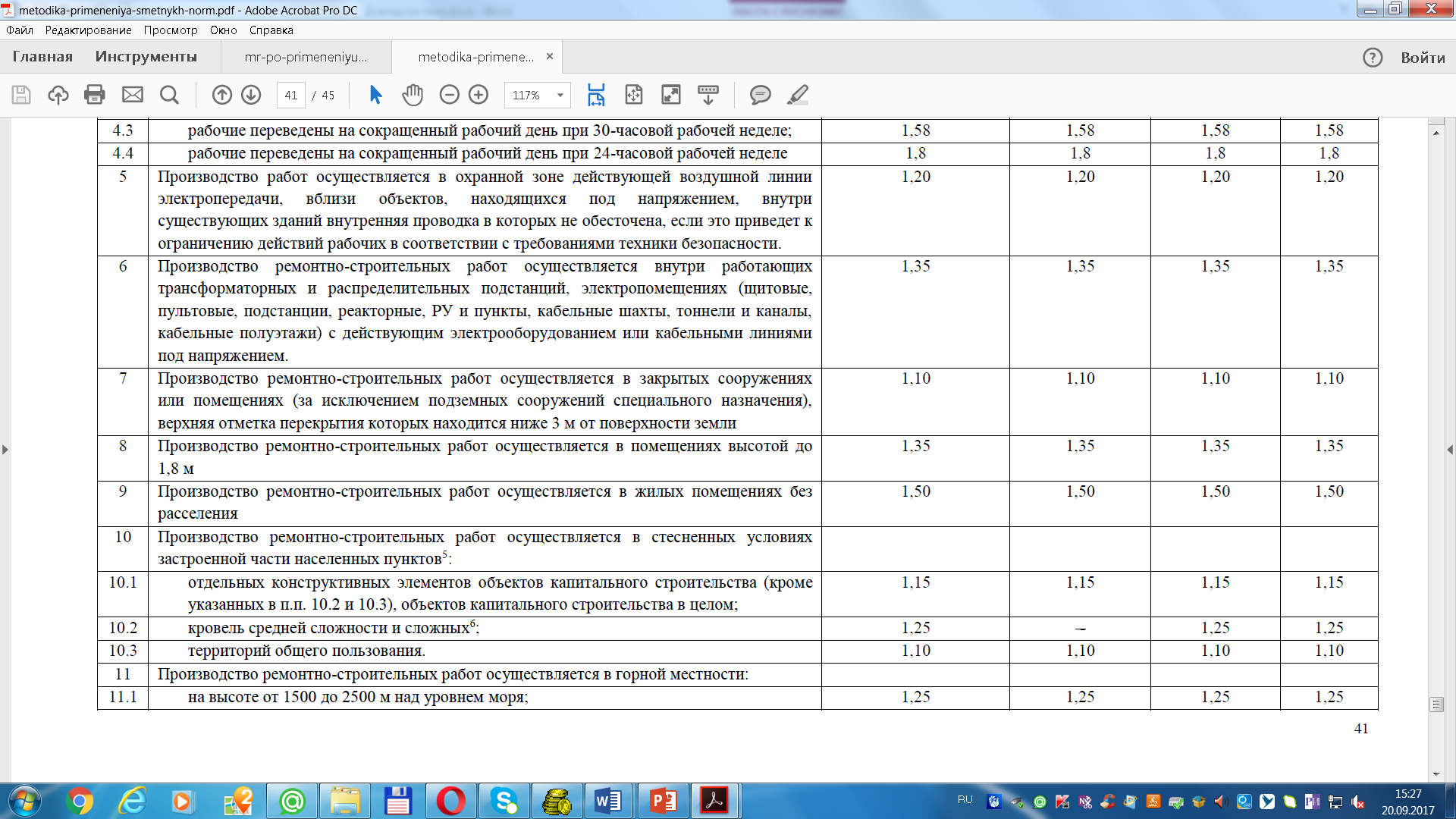 Вредные условия труда определяются …
Под охранной зоной вдоль воздушных линий электропередачи рассматривается …
Стесненные условия в застроенной части населенных пунктов определяются …
Эксплуатируемый объект капитального строительства …
Рабочий процесс рассматривается как…
К кровлям средней сложности относятся…
29
СПАСИБО ЗА ВНИМАНИЕ!